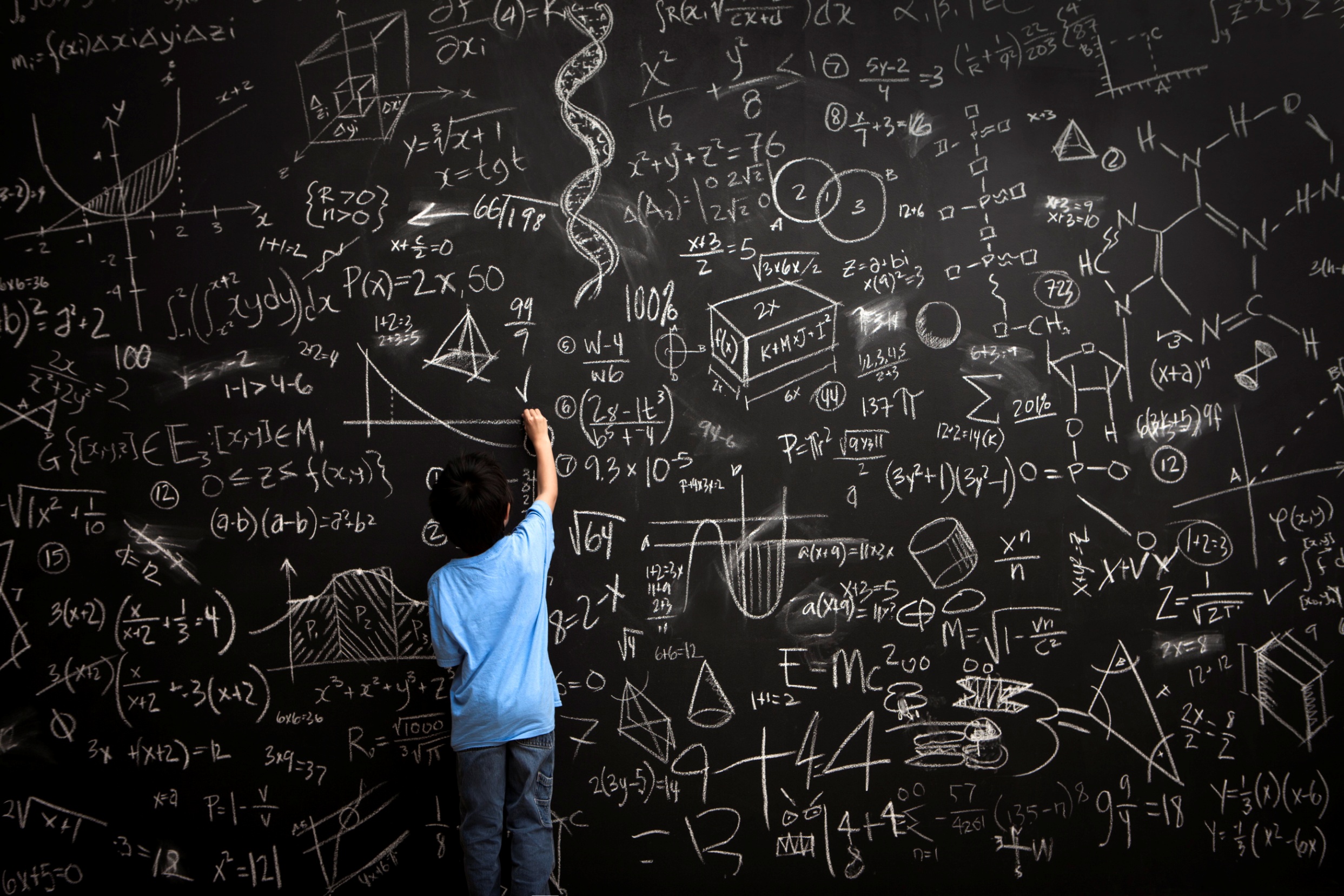 Системы линейных уравнений
Основные 
методы 
решения


7 класс
Система двух линейных уравнений с двумя переменными
Состоит из двух уравнений вида: ax + by = c
Система двух линейных уравнений с двумя переменными
Состоит из двух уравнений вида: ax + by = c 
Отдельно взятое каждое уравнение будет иметь бесчисленное множество решений. Решение системы – это такая пара чисел (х;у), которая одновременно является решением всех уравнений системы.
Система двух линейных уравнений с двумя переменными
Состоит из двух уравнений вида: ax + by = c 
Отдельно взятое каждое уравнение будет иметь бесчисленное множество решений. Решение системы – это такая пара чисел (х;у), которая одновременно является решением всех уравнений системы.
Методы решения систем линейных уравнений:- подстановки- сложения (выравнивания коэффициентов)- графический
Метод подстановки
В любом из уравнений, где это наиболее удобно, выразить одну переменную через другую
Метод подстановки
В любом из уравнений, где это наиболее удобно, выразить одну переменную через другую
Подставить выражение в другое уравнение
Метод подстановки
В любом из уравнений, где это наиболее удобно, выразить одну переменную через другую
Подставить выражение в другое уравнение
Найти решение полученного уравнения
Метод подстановки
В любом из уравнений, где это наиболее удобно, выразить одну переменную через другую
Подставить выражение в другое уравнение
Найти решение полученного уравнения
Выполнить подстановку
Метод подстановки
В любом из уравнений, где это наиболее удобно, выразить одну переменную через другую
Подставить выражение в другое уравнение
Найти решение полученного уравнения
Выполнить подстановку
Выписать ответ
Выразите одну переменную через другую в данных уравнениях:
х + у = 3,5                             у – х+12=0


5x + y = 20                            x - 7y = 21


4x + 2y - 15=0                      3x + 2y = 18


5x + 4y = 40                          3x = 7y + 21
Метод подстановки
25x + 10y = 200
x − y = 1.
Метод подстановки
25x + 10y = 200
x − y = 1.
x = у + 1 – черновик, а в чистовик пишем:
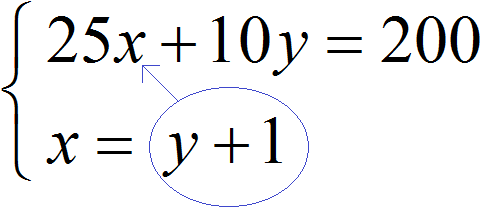 Метод подстановки
25x + 10y = 200
x − y = 1.
x = у + 1 – черновик, а в чистовик пишем:
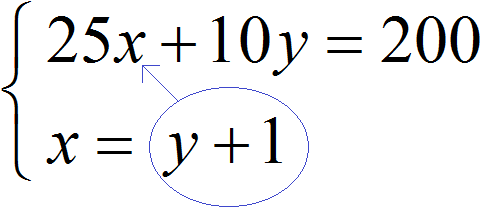 После подстановки выражения y + 1 в первое уравнение вместо x, получим уравнение 25(y + 1) + 10y = 200. 

Это линейное уравнение с одной переменной. Такое уравнение решить довольно просто:
Метод подстановки
25x + 10y = 200
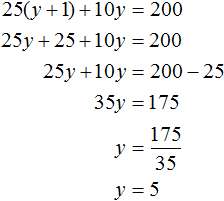 x − y = 1.
x = у + 1 – черновик, а в чистовик пишем:
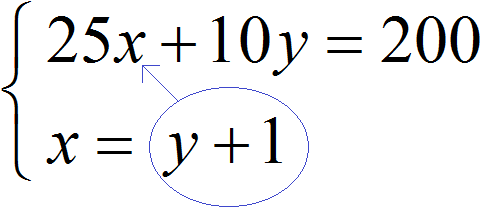 После подстановки выражения y + 1 в первое уравнение вместо x, получим уравнение 25(y + 1) + 10y = 200. 

Это линейное уравнение с одной переменной. Такое уравнение решить довольно просто:
Метод подстановки
25x + 10y = 200
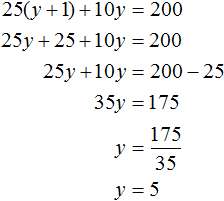 x − y = 1.
x = у + 1 – черновик, а в чистовик пишем:
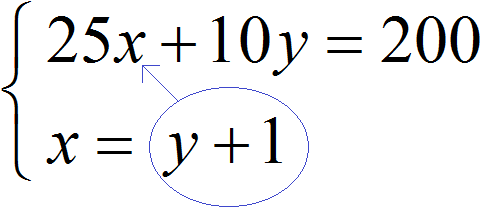 После подстановки выражения y + 1 в первое уравнение вместо x, получим уравнение 25(y + 1) + 10y = 200. 

Это линейное уравнение с одной переменной. Такое уравнение решить довольно просто:
Если у=5, то  x = y + 1=5+1=6
Метод подстановки
25x + 10y = 200
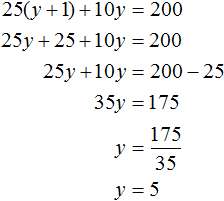 x − y = 1.
x = у + 1 – черновик, а в чистовик пишем:
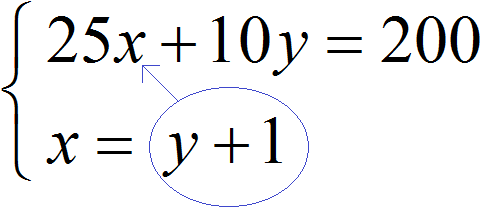 После подстановки выражения y + 1 в первое уравнение вместо x, получим уравнение 25(y + 1) + 10y = 200. 

Это линейное уравнение с одной переменной. Такое уравнение решить довольно просто:
Если у=5, то  x = y + 1=5+1=6 
Ответ: (6;5)
Метод сложения (уравнивания коэффициентов)
Умножением на числа, отличные от нуля, уравнять коэффициенты в уравнениях при любых неизвестных, например при х, в обоих уравнениях;
Метод сложения (уравнивания коэффициентов)
Умножением на числа, отличные от нуля, уравнять коэффициенты при любых неизвестных, например при х, в обоих уравнениях;
Вычесть одно уравнение из другого (сложить если коэффициенты противоположные по знаку) ;
Метод сложения (уравнивания коэффициентов)
Умножением на числа, отличные от нуля, уравнять коэффициенты при любых неизвестных, например при х, в обоих уравнениях;
Вычесть одно уравнение из другого (сложить если коэффициенты противоположные по знаку);
Решить полученное уравнение с одним неизвестным у
Метод сложения (уравнивания коэффициентов)
Умножением на числа, отличные от нуля, уравнять коэффициенты при любых неизвестных, например при х, в обоих уравнениях;
Вычесть одно уравнение из другого (сложить если коэффициенты противоположные по знаку) ;
Решить полученное уравнение с одним неизвестным у
Выполнить подстановку  найденного значения у в любое уравнение системы, найти х;
Метод сложения (уравнивания коэффициентов)
Умножением на числа, отличные от нуля, уравнять коэффициенты при любых неизвестных, например при х, в обоих уравнениях;
Вычесть одно уравнение из другого (сложить если коэффициенты противоположные по знаку) ;
Решить полученное уравнение с одним неизвестным у
Выполнить подстановку  найденного значения у в любое уравнение системы, найти х;
Выписать ответ
Метод сложения (уравнивания коэффициентов)
25x + 10y = 200
x − y = 1.
Метод сложения (уравнивания коэффициентов)
25x + 10y = 200
x − y = 1.
Уравняем коэффициенты при у:
Метод сложения (уравнивания коэффициентов)
25x + 10y = 200
x − y = 1.
Уравняем коэффициенты при у:
25x + 10y = 200
x − y = 1 |*10
Метод сложения (уравнивания коэффициентов)
25x + 10y = 200
x − y = 1.
Уравняем коэффициенты при у:
25x + 10y = 200
x − y = 1 |*10
25x + 10y = 200
10x − 10y = 10
Метод сложения (уравнивания коэффициентов)
25x + 10y = 200
x − y = 1.
Уравняем коэффициенты при у:
25x + 10y = 200
x − y = 1 |*10
25x + 10y = 200
+
10x − 10y = 10
Метод сложения (уравнивания коэффициентов)
25x + 10y = 200
x − y = 1.
Уравняем коэффициенты при у:
25x + 10y = 200
x − y = 1 |*10
25x + 10y = 200
+
10x − 10y = 1
35x = 210
Метод сложения (уравнивания коэффициентов)
25x + 10y = 200
x − y = 1.
Уравняем коэффициенты при у:
25x + 10y = 200
x − y = 1 |*10
25x + 10y = 200
+
10x − 10y = 1
35x = 210 |:35
х = 6
Если х=6, то
Метод сложения (уравнивания коэффициентов)
25x + 10y = 200
x − y = 1.
Уравняем коэффициенты при у:
25x + 10y = 200
x − y = 1 |*10
25x + 10y = 200
+
10x − 10y = 1
35x = 210 |:35
х = 6
Если х=6, то  6 - y =1
Метод сложения (уравнивания коэффициентов)
25x + 10y = 200
x − y = 1.
Уравняем коэффициенты при у:
25x + 10y = 200
x − y = 1 |*10
25x + 10y = 200
+
10x − 10y = 10
35x = 210 |:35
х = 6
Если х=6, то  6 - y =1, у=5
Метод сложения (уравнивания коэффициентов)
25x + 10y = 200
x − y = 1.
Уравняем коэффициенты при у:
25x + 10y = 200
x − y = 1 |*10
25x + 10y = 200
+
10x − 10y = 10
35x = 210 |:35
х = 6
Если х=6, то  6 - y =1, у=5 
Ответ: (6;5)
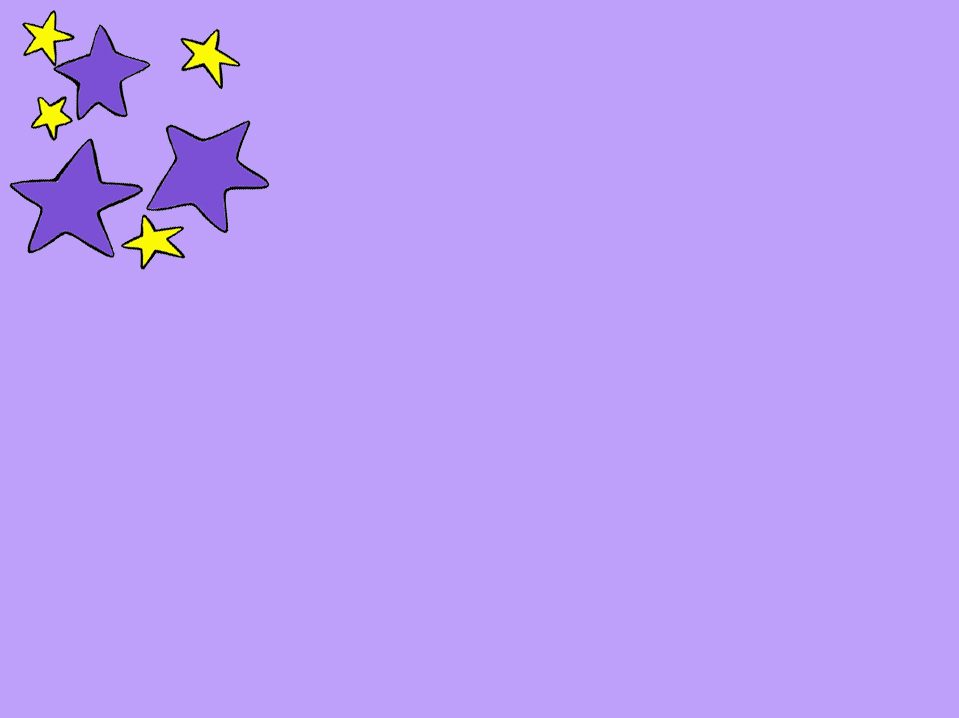 Система линейных уравнений с тремя переменными…
Возможно ли?
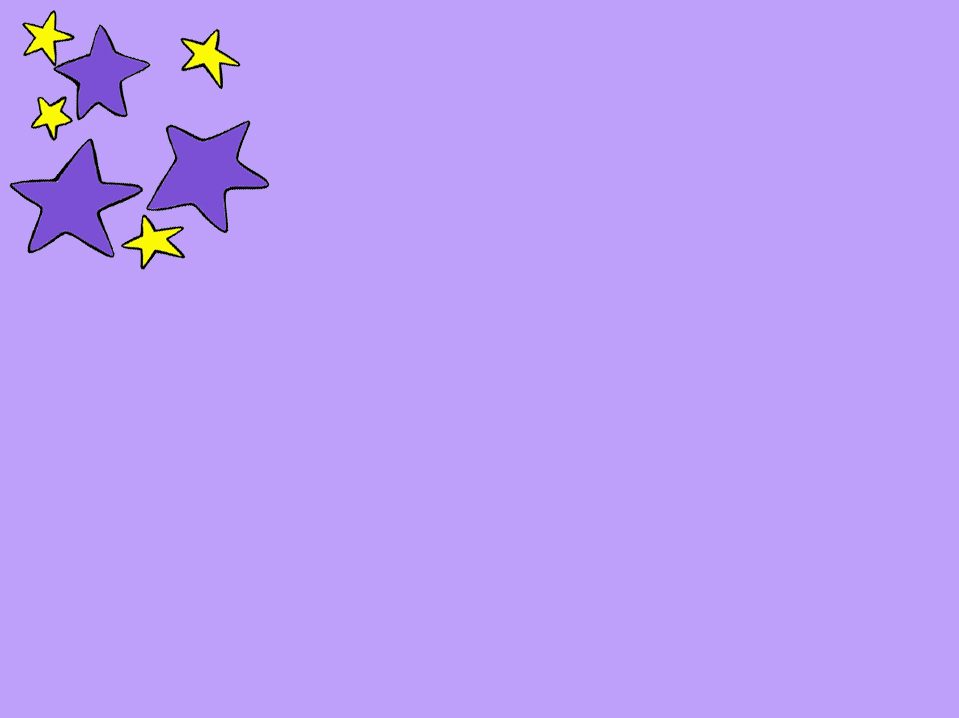 Система линейных уравнений с тремя переменными…
Возможно ли?
Состоит из нескольких уравнений вида: ax + by +cz = d
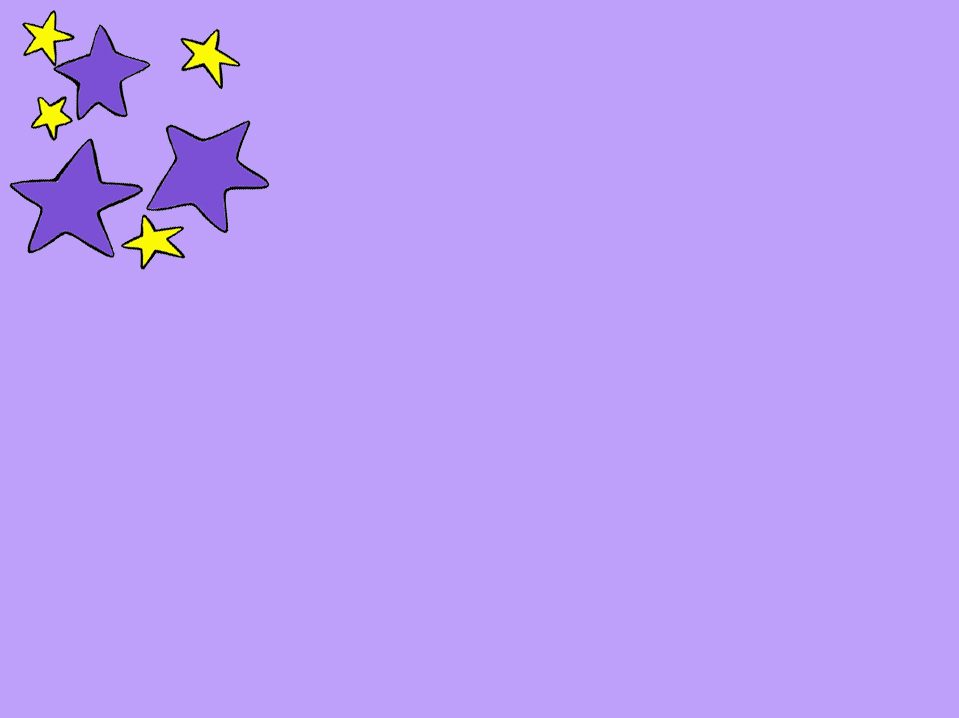 Система линейных уравнений с тремя переменными…
Возможно ли?
Состоит из нескольких уравнений вида: ax + by +cz = d 
Отдельно взятое каждое уравнение будет иметь бесчисленное множество решений. Решение системы – это такая тройка чисел (х;у;z), которая одновременно является решением всех уравнений системы.
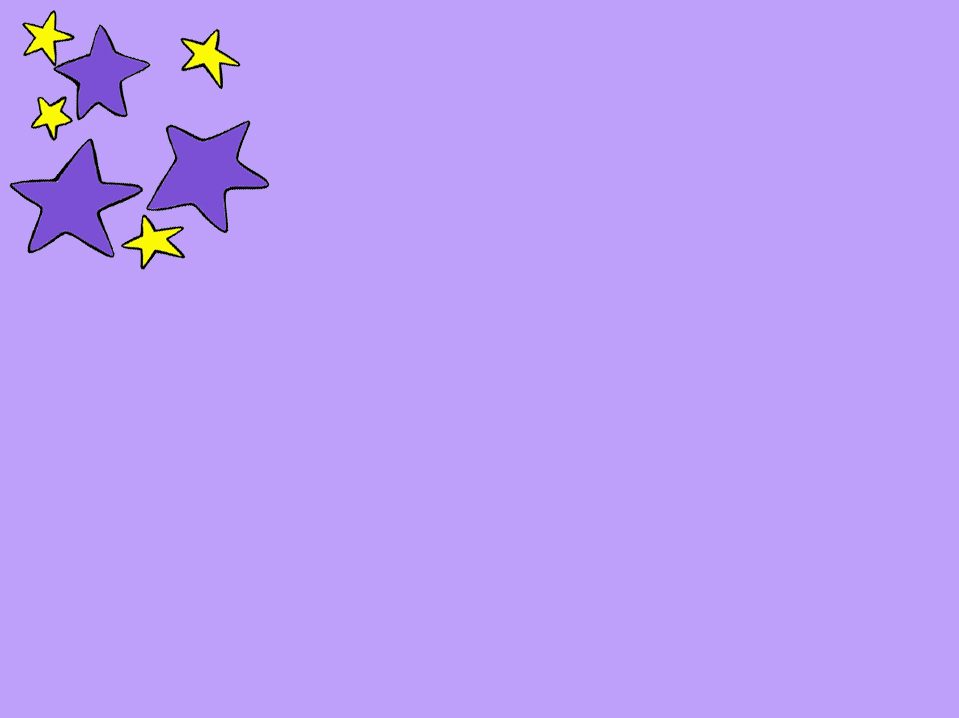 Система линейных уравнений с тремя переменными…
Возможно ли?
Состоит из нескольких уравнений вида: ax + by +cz = d 
Отдельно взятое каждое уравнение будет иметь бесчисленное множество решений. Решение системы – это такая тройка чисел (х;у;z), которая одновременно является решением всех уравнений системы.
Методы решения систем линейных уравнений:- подстановки- сложения (выравнивания коэффициентов)
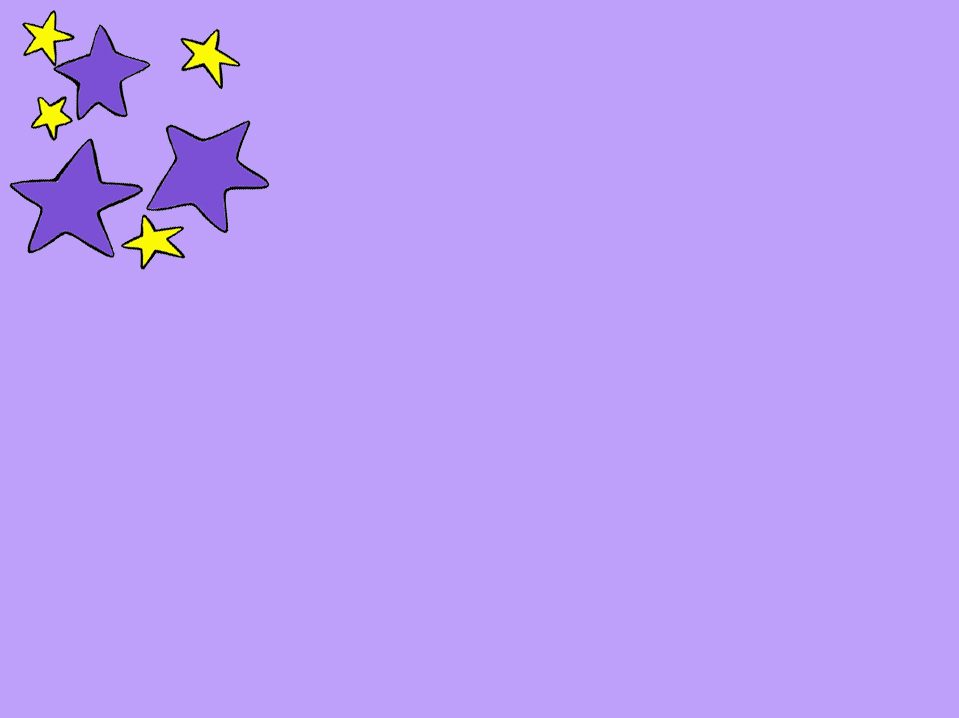 А если неизвестных три….
2x + 3y +5z= 10
Смотрим критически и думаем. Вот где пригождаются шахматы. Это почти партия. Оптимальный путь решения – половина дела.
3x + 7y +4z= 3
x + 2y +2z= 3
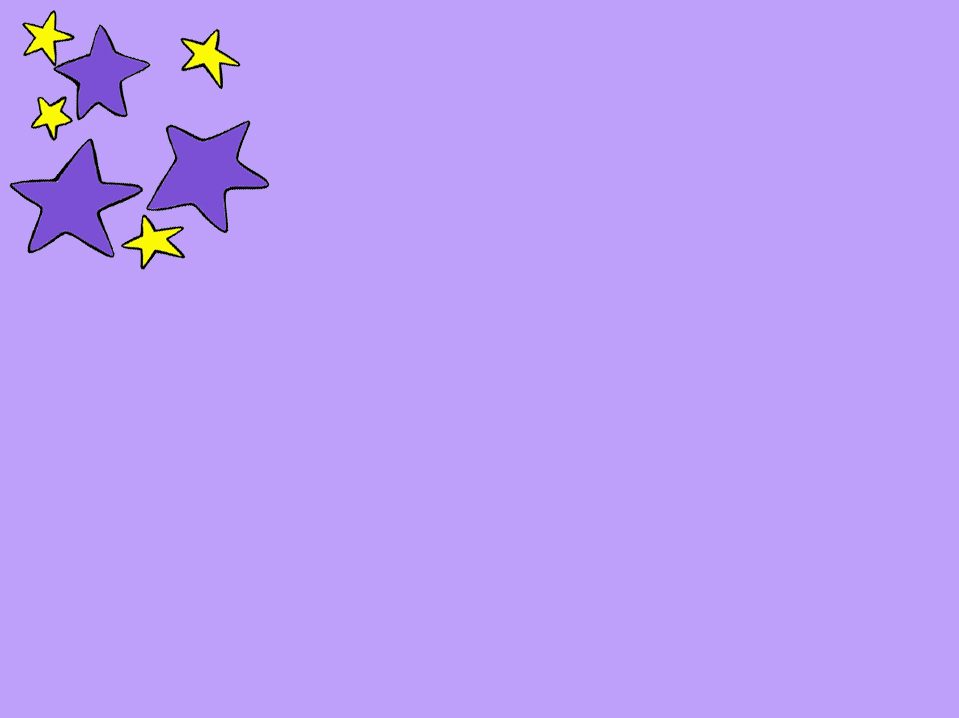 А если неизвестных три….
2x + 3y +5z= 10
Смотрим критически и думаем. Вот где пригождаются шахматы. Это почти партия. Оптимальный путь решения – половина дела.
3x + 7y +4z= 3
x + 2y +2z= 3
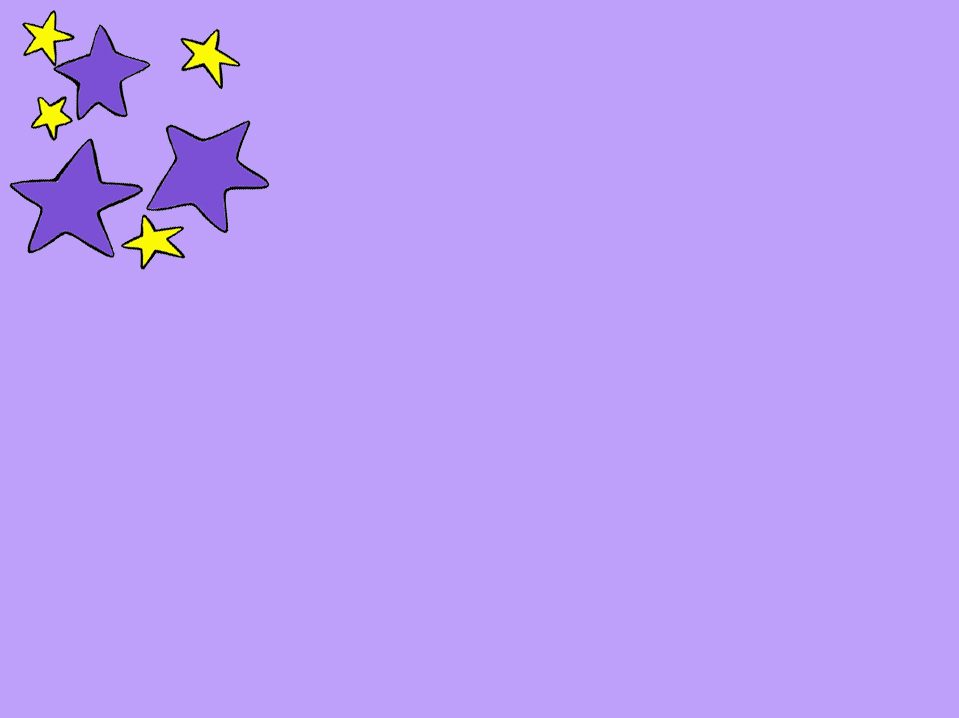 А если неизвестных три….
2x + 3y +5z= 10
3x + 7y +4z= 3
x + 2y +2z= 3
2x + 3y +5z= 10
3x + 7y +4z= 3
x = 3 - 2y -2z
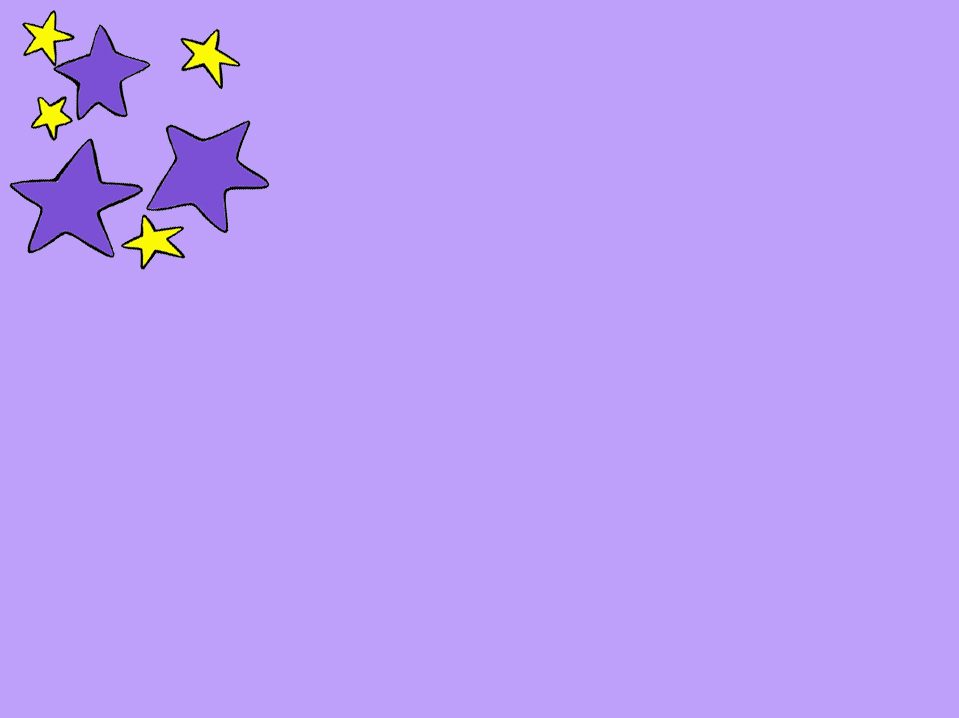 А если неизвестных три….
2x + 3y +5z= 10
3x + 7y +4z= 3
x + 2y +2z= 3
2x + 3y +5z= 10
3x + 7y +4z= 3
x = 3 - 2y -2z
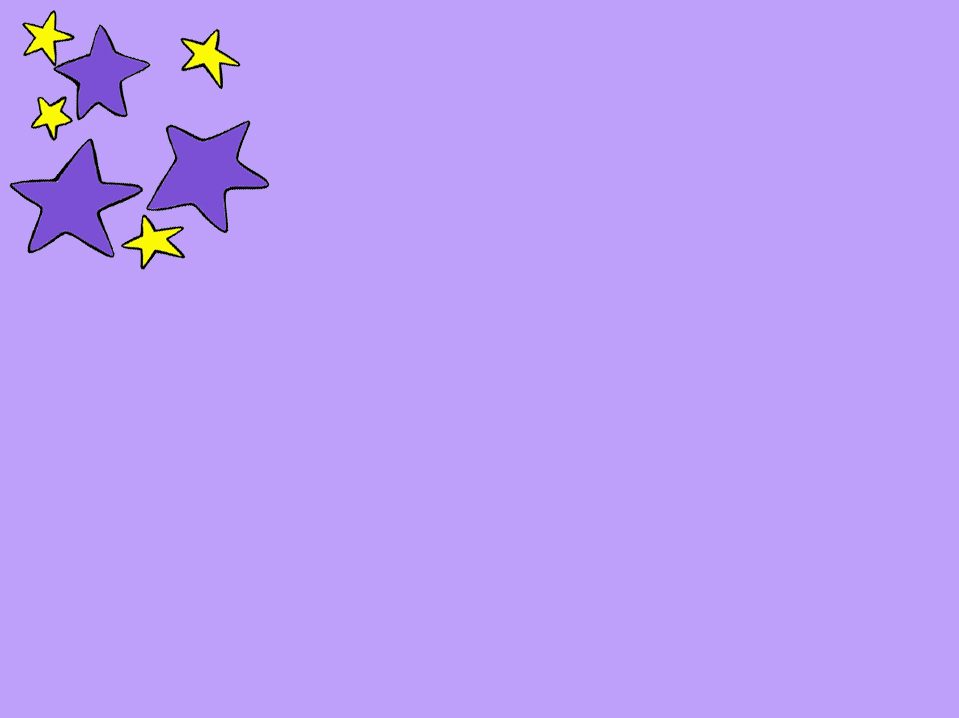 А если неизвестных три….
2x + 3y +5z= 10
3x + 7y +4z= 3
x + 2y +2z= 3
2x + 3y +5z= 10
3x + 7y +4z= 3
x = 3 - 2y -2z
2(3- 2y -2z) + 3y +5z= 10
3(3 - 2y -2z)  + 7y +4z= 3
x = 3 - 2y -3z
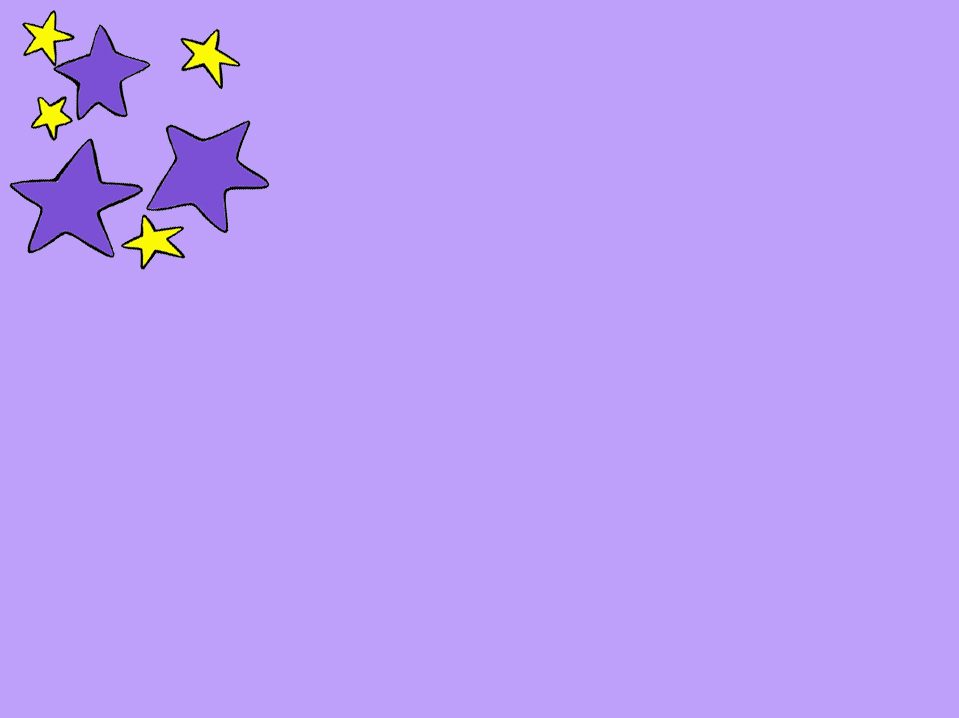 А если неизвестных три….
2x + 3y +5z= 10
3x + 7y +4z= 3
x + 2y +2z= 3
2x + 3y +5z= 10
3x + 7y +4z= 3
x = 3 - 2y -2z
2(3- 2y -2z) + 3y +5z= 10
3(3 - 2y -2z)  + 7y +4z= 3
x = 3 - 2y -3z
6 - 4y -4 z + 3y +5z = 10
9 - 6y -6 z + 7y +4z= 3
x = 3 - 2y -2z
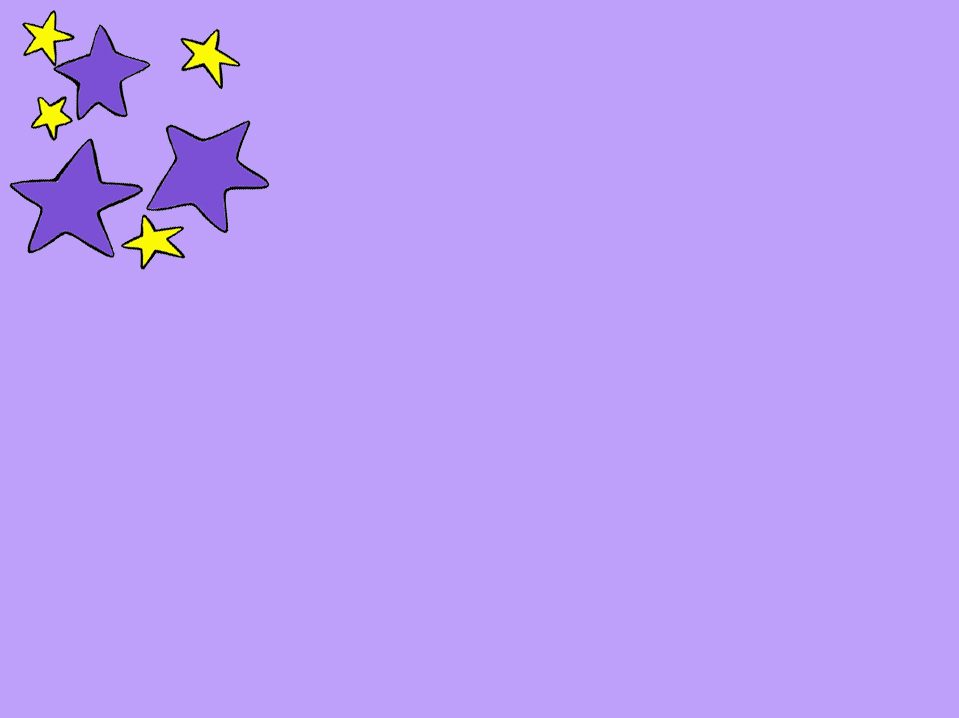 А если неизвестных три….
2x + 3y +5z= 10
3x + 7y +4z= 3
x + 2y +2z= 3
2x + 3y +5z= 10
3x + 7y +4z= 3
x = 3 - 2y -2z
2(3- 2y -2z) + 3y +5z= 10
3(3 - 2y -2z)  + 7y +4z= 3
x = 3 - 2y -3z
6 - 4y -4 z + 3y +5z = 10
9 - 6y -6 z + 7y +4z= 3
x = 3 - 2y -2z
-y +z= 4
(1)+(2)
y - 2z= - 6
x = 3 - 2y -2z
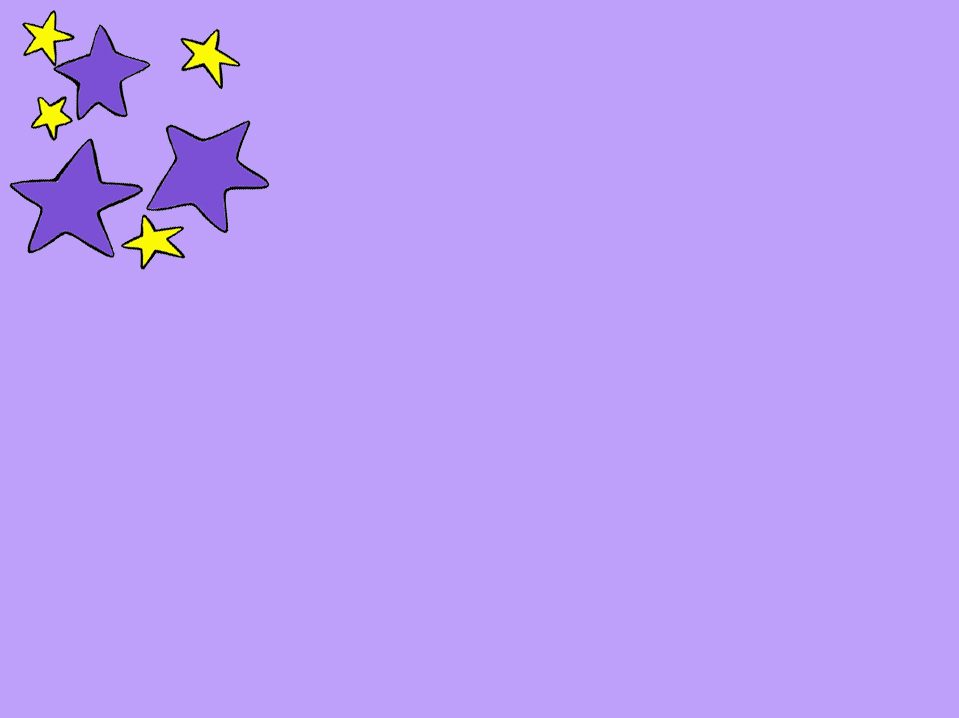 А если неизвестных три….
2x + 3y +5z= 10
- z = -2
3x + 7y +4z= 3
y -2z = - 6
x + 2y +2z= 3
x = 3 - 2y -2z
2x + 3y +5z= 10
3x + 7y +4z= 3
x = 3 - 2y -2z
2(3- 2y -2z) + 3y +5z= 10
3(3 - 2y -2z)  + 7y +4z= 3
x = 3 - 2y -3z
6 - 4y -4 z + 3y +5z = 10
9 - 6y -6 z + 7y +4z= 3
x = 3 - 2y -2z
-y +z= 4
(1)+(2)
y - 2z= - 6
x = 3 - 2y -2z
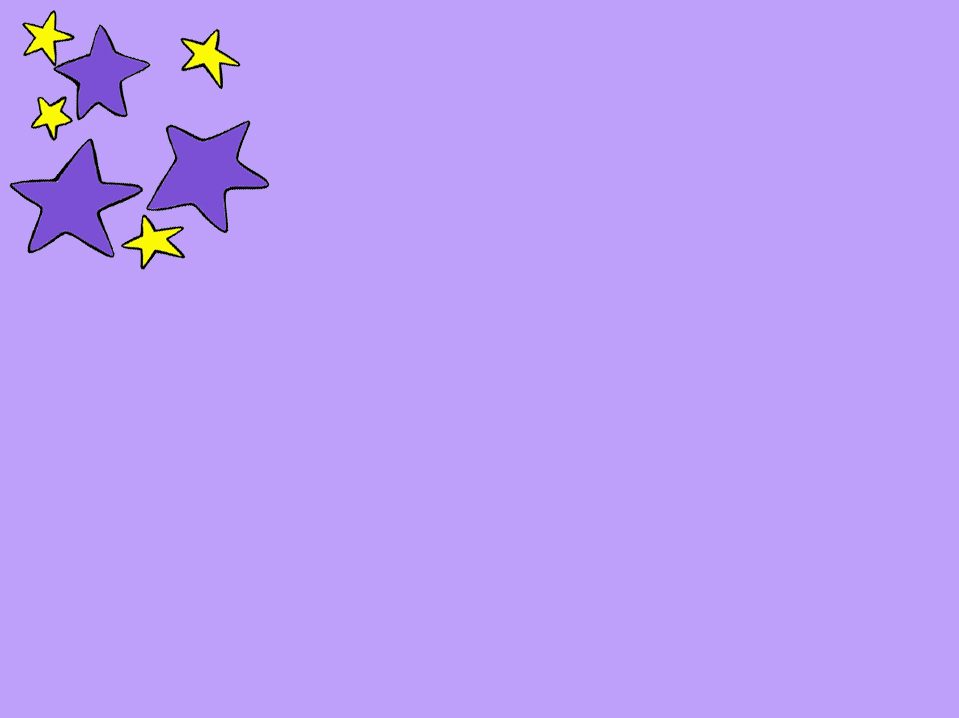 А если неизвестных три….
2x + 3y +5z= 10
- z = -2 |*(-1)
Подставим в (2)
3x + 7y +4z= 3
y -2z = - 6
x + 2y +2z= 3
x = 3 - 2y -2z
2x + 3y +5z= 10
3x + 7y +4z= 3
x = 3 - 2y -2z
2(3- 2y -2z) + 3y +5z= 10
3(3 - 2y -2z)  + 7y +4z= 3
x = 3 - 2y -3z
6 - 4y -4 z + 3y +5z = 10
9 - 6y -6 z + 7y +4z= 3
x = 3 - 2y -2z
-y +z= 4
(1)+(2)
y - 2z= - 6
x = 3 - 2y -2z
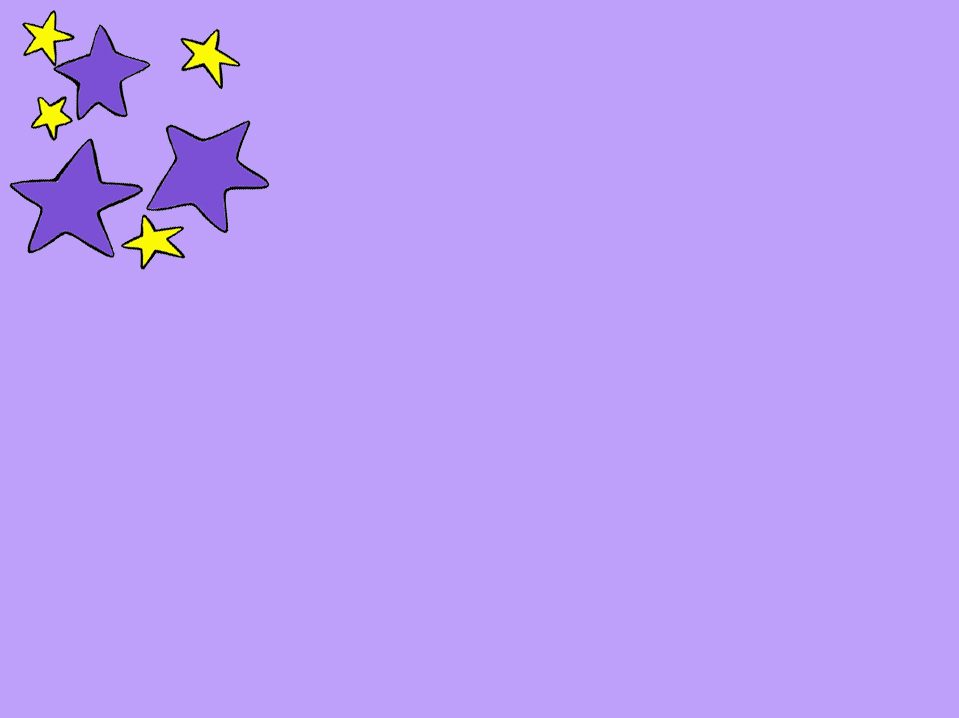 А если неизвестных три….
2x + 3y +5z= 10
- z = -2 |*(-1)
Подставим в (2)
3x + 7y +4z= 3
y -2z = - 6
x + 2y +2z= 3
x = 3 - 2y -2z
z = 2
2x + 3y +5z= 10
y -2*2 = - 6
3x + 7y +4z= 3
x = 3 - 2y -2z
x = 3 - 2y -2z
2(3- 2y -2z) + 3y +5z= 10
3(3 - 2y -2z)  + 7y +4z= 3
x = 3 - 2y -3z
6 - 4y -4 z + 3y +5z = 10
9 - 6y -6 z + 7y +4z= 3
x = 3 - 2y -2z
-y +z= 4
(1)+(2)
y - 2z= - 6
x = 3 - 2y -2z
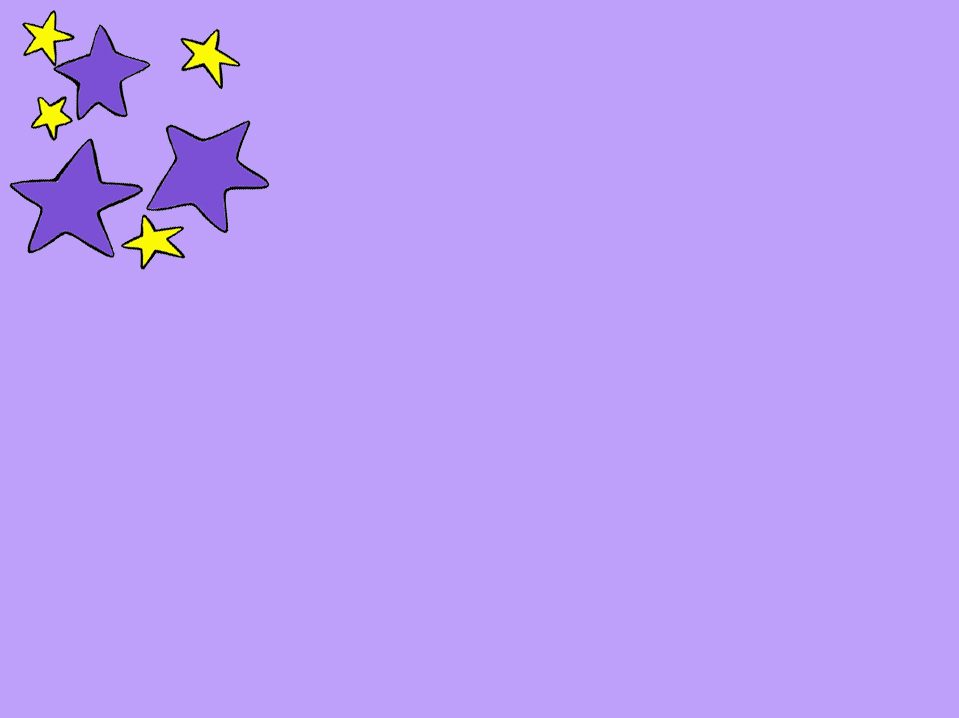 А если неизвестных три….
2x + 3y +5z= 10
- z = -2 |*(-1)
Подставим в (2)
3x + 7y +4z= 3
y -2z = - 6
x + 2y +2z= 3
x = 3 - 2y -2z
z = 2
2x + 3y +5z= 10
y -2*2 = - 6
3x + 7y +4z= 3
x = 3 - 2y -2z
x = 3 - 2y -2z
z = 2
2(3- 2y -2z) + 3y +5z= 10
y = -2
3(3 - 2y -2z)  + 7y +4z= 3
x = 3 – 2(-2) -2*2 = 3
x = 3 - 2y -3z
6 - 4y -4 z + 3y +5z = 10
9 - 6y -6 z + 7y +4z= 3
x = 3 - 2y -2z
-y +z= 4
(1)+(2)
y - 2z= - 6
x = 3 - 2y -2z
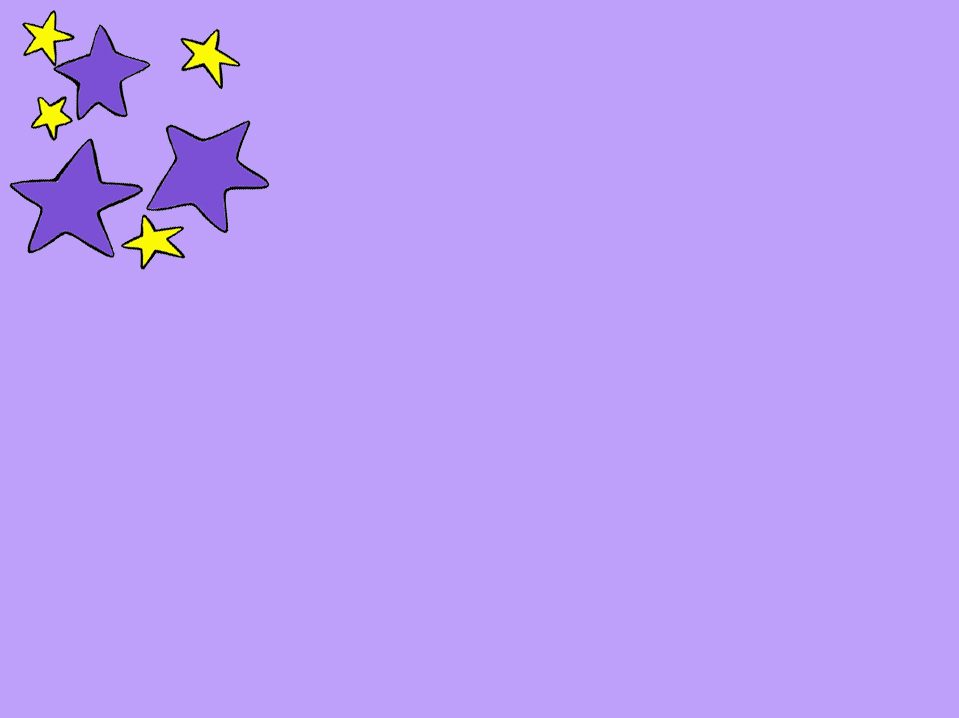 А если неизвестных три….
2x + 3y +5z= 10
- z = -2 |*(-1)
Подставим в (2)
3x + 7y +4z= 3
y -2z = - 6
x + 2y +2z= 3
x = 3 - 2y -2z
z = 2
2x + 3y +5z= 10
y -2*2 = - 6
3x + 7y +4z= 3
x = 3 - 2y -2z
x = 3 - 2y -2z
z = 2
2(3- 2y -2z) + 3y +5z= 10
y = -2
3(3 - 2y -2z)  + 7y +4z= 3
x = 3 – 2(-2) -2*2 = 3
x = 3 - 2y -3z
формат (x; y; z)
6 - 4y -4 z + 3y +5z = 10
9 - 6y -6 z + 7y +4z= 3
x = 3 - 2y -2z
-y +z= 4
(1)+(2)
y - 2z= - 6
x = 3 - 2y -2z
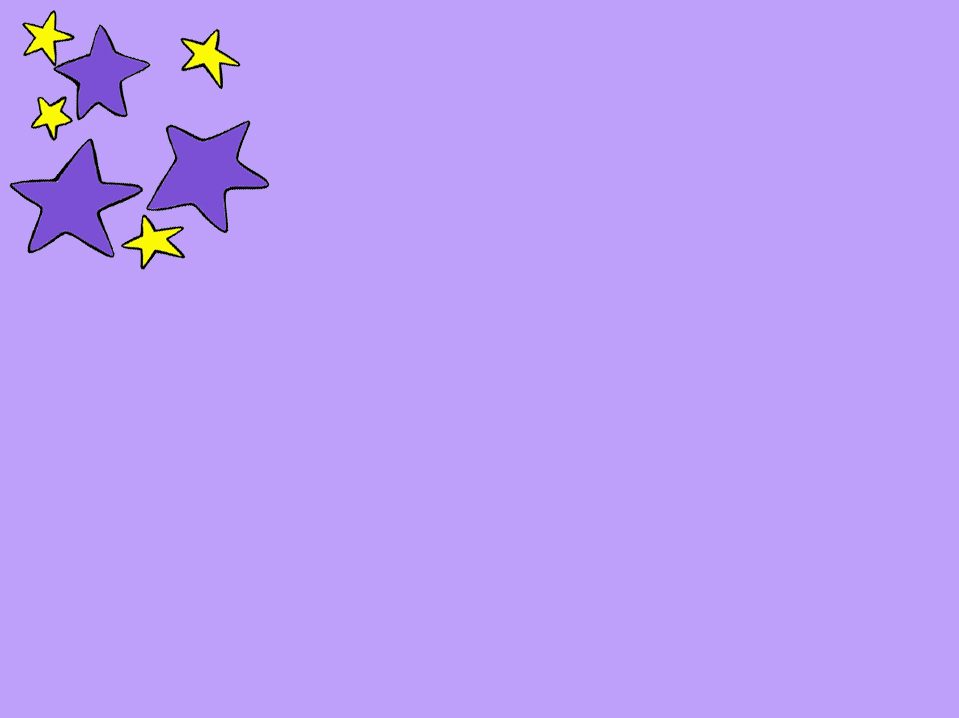 А если неизвестных три….
2x + 3y +5z= 10
- z = -2 |*(-1)
Подставим в (2)
3x + 7y +4z= 3
y -2z = - 6
x + 2y +2z= 3
x = 3 - 2y -2z
z = 2
2x + 3y +5z= 10
y -2*2 = - 6
3x + 7y +4z= 3
x = 3 - 2y -2z
x = 3 - 2y -2z
z = 2
2(3- 2y -2z) + 3y +5z= 10
y = -2
3(3 - 2y -2z)  + 7y +4z= 3
x = 3 – 2(-2) -2*2 = 3
x = 3 - 2y -3z
формат (x; y; z)
6 - 4y -4 z + 3y +5z = 10
9 - 6y -6 z + 7y +4z= 3
Ответ: (3;-2; 2)
x = 3 - 2y -2z
-y +z= 4
(1)+(2)
y - 2z= - 6
x = 3 - 2y -2z